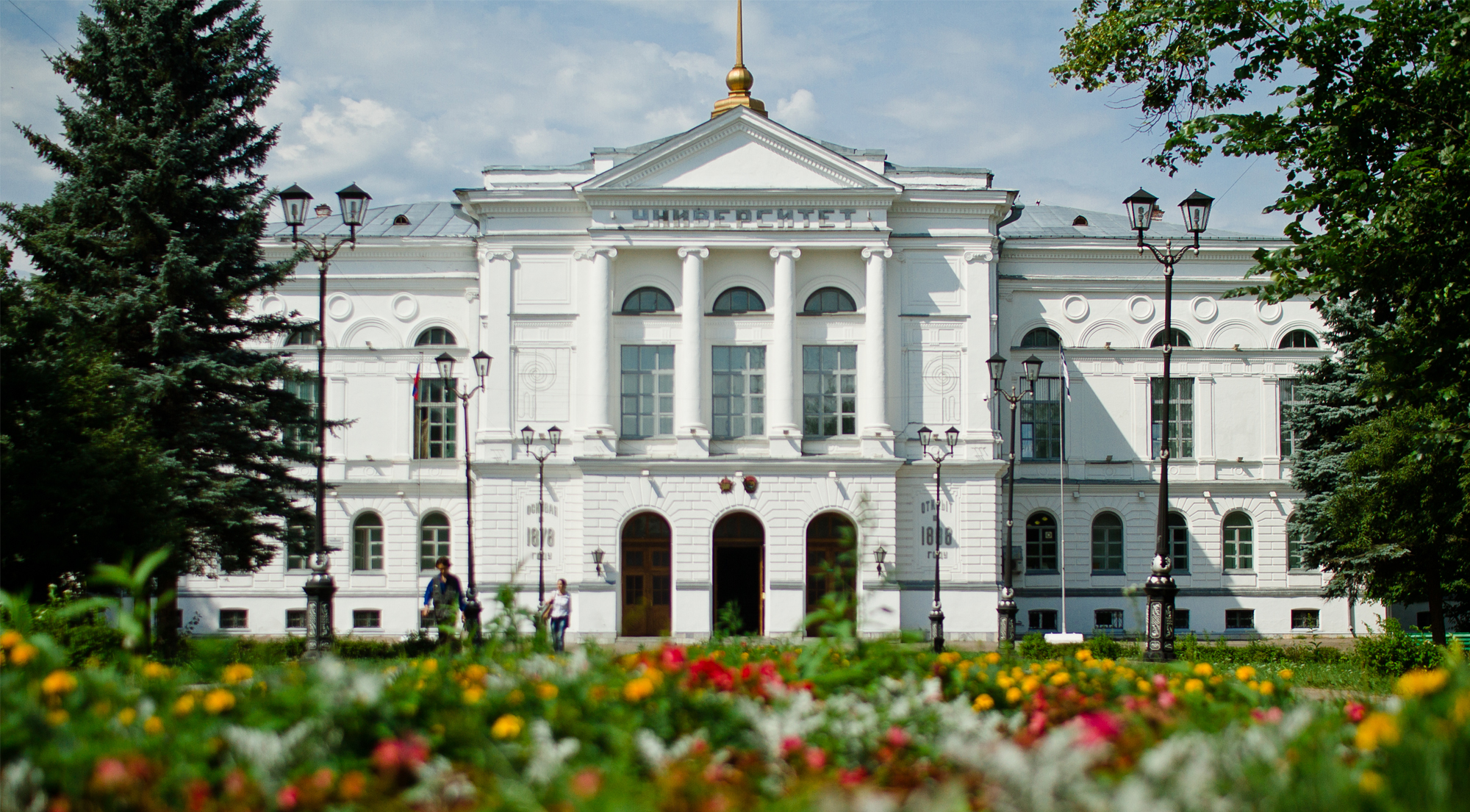 Совещание заместителей деканов факультетов, директоров институтов по УР, менеджеров САЕ (АМП))
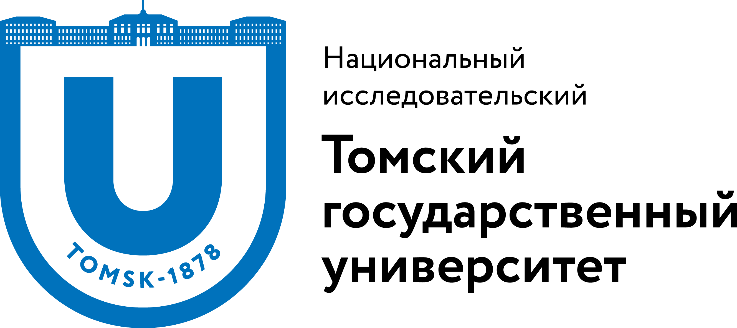 Повестка
Итоги 2018-2019 уч. года и планы на 2019-2020 учебный год – Е.Ю. Брель

Мониторинг образовательных программ – М.А. Отт

Автоматизации формирования	компонентов ОПОП в программе «АС Учебные Планы» – М.А. Отт, Т.С. Рябова

Подготовка и планирование учебного года в электронной образовательной среде «MOODLE» – А.В. Фещенко

Оформление распорядительных документов в 1С: Университет. Подготовка к ВПО-1 – М.А. Игнатьева
2
Загрузка данных в Федеральный реестр сведений документов об образовании (ФРДО)
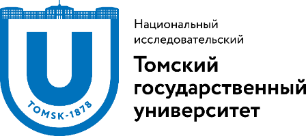 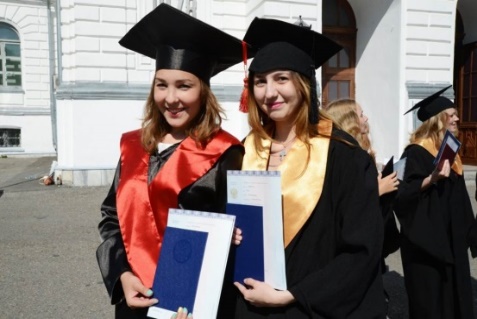 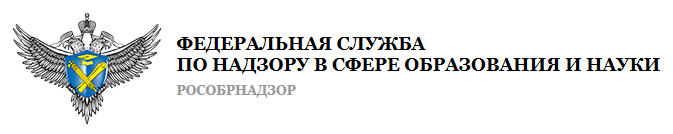 Самостоятельно устанавливаемые образовательные стандарты (СУОС)
4
Оптимизация образовательных программ 
бакалавриата, специалитета, магистратуры
2014
2015
2016
2017
2018
2019
Количество обучающихся 1 курса на программах бакалавриата, специалитета, магистратуры (по итогам приема)
Количество программ 
специалитета, бакалавриата, магистратуры
208
Автономные образовательные программы магистратуры
Динамика набора на программы
Количество реализуемых ОП по учебным годам
6
Направленность (профиль) = образовательная программа
ФГОС ВО3++
Бакалавриат
Специалитет
1) направленность (профиль) ОП соответствует направлению подготовки (специальности) в целом
ФГОСВО3++
Бакалавриат
Специалитет 
Магистратура
2) направленность (профиль) ОП конкретизирует 
содержание образовательной программы в рамках  направления подготовки
 (специальности) путем ориентации ее на:
- область (области) профессиональной деятельности и сферу (сферы) профессиональной деятельности выпускников
- тип (типы) задач и задачи профессиональной деятельности выпускников
- при необходимости - на объекты профессиональной деятельности выпускников или область (области) знания
ФГОС 3+
Специалитет
3) направленность (профиль) ОП соответствует специализации (организация выбирает специализацию программы специалитета из перечня, приведенного во ФГОС)
Структура программы специалитета включает обязательную часть (базовую) и часть, формируемую участниками образовательных отношений (вариативную). Это обеспечивает возможность реализации программ специалитета, имеющих различную специализацию в рамках одной специальности.
7
Мониторинг образовательных программ. Содержание
Анализ соблюдения  законодательства РФ в сфере образования при осуществлении образовательного процесса в организации
Анализ и экспертиза документов и материалов, характеризующих содержание и качество подготовки обучающихся по имеющим государственную аккредитацию образовательным программам в организации
Анализ результатов текущего контроля успеваемости и промежуточной аттестации обучающихся, государственной итоговой аттестации выпускников организации
Анализ функционирования электронной информационно-образовательной среды
Анализ наличия и достоверности информации, размещенной организацией на ее официальном сайте в информационно-телекоммуникационной сети «Интернет»
8
Перечень проверяемых документов
Учебный план и график учебного процесса
 Характеристика образовательной программы 
 Рабочие программы дисциплин, практик, ГИА
 ФОСы 
 Учебно-методическое обеспечение ООП
 Справка о кадровом и материально-техническом обеспечении
 Отчеты по практикам
 ВКР
 Протоколы ГИА
9
Типичные ошибки
В учебном плане наименования дисциплин не соответствует ФГОСу, например: дисциплины «Отечественная История», «Физическая культура и спорт».
 Распределение дисциплин по блокам, например: дисциплины «Правоведение», «Библиотековедение» не могут относиться к вариативной части программы, так как не определяют направленность (профиль) программы .
Отсутствие в базовой части Блока 1 обязательных (в соответствии с ФГОСом) дисциплин, например дисциплины «История».
Несоответствие наименований практик ФГОСу.
Ошибки при заполнении экзаменационных ведомостей, а также протоколов ГИА.
Отсутствуют специальные помещения, представляющие собой учебные аудитории для проведения курсового проектирования, помещения для самостоятельной работы, лаборатории и помещения для хранения и профилактического обслуживания учебного оборудования.
10
Типичные ошибки
Программы практик не включают в себя:
- указания форм проведения практик; 
- содержание практики;
-фонд оценочных средств для проведения промежуточной аттестации обучающихся по практике.
Нет графиков проведения практик;
Нет индивидуальных заданий для обучающихся;
Нет контроля за соблюдением сроков практики.
Программы ГИА не содержат критерии оценивания ВКР.
Материалы ГИА не включают в набор требуемых результатов  освоения программы все ОК  и ОПК в соответствии с видами деятельности, на которые ориентирована программа.
Перечень тем выпускных квалификационных работ утверждаются  позднее, чем за 6 месяцев до даты начала ВКР.
11
Типичные ошибки
Доля работников из числа руководителей и работников организаций, деятельность которых связана с профилем реализуемой программы в общем числе работников, реализующих программу, составляет менее норматива, установлнного ФГОС ВО

Квалификация научно-педагогических работников не соответствует квалификационным характеристикам, установленным в Едином квалификационном справочнике должностей руководителей, специалистов и служащих (имеет место факт чтения лекций ассистентами)
12
План мониторинга образовательных программ на 2019-2020у ч. г.
График проверки устранения  
замечаний по итогам   мониторинга
 
Сентябрь – ИПМКН
Октябрь – ГГФ
Ноябрь – ММФ  
Декабрь – ФФ
Январь – ФИТ  
Февраль – ФФК  
Март – ФП
Апрель – ФилФ
Май – ФТФ
Июнь - ФсФ
График проведения  мониторинга 

Сентябрь – БИ 
Октябрь – ИЭМ
Ноябрь – ИИК 
Декабрь – ФИПН
Январь – РФФ  
Февраль – ФЖ  
Март – ФИЯ
Апрель – ХФ
Май  
Июнь
13
Автоматизация   управления учебным процессом
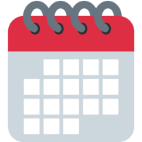 Автоматизация формирования	компонентов
ОПОП в программе «АС Учебные Планы»
20182019
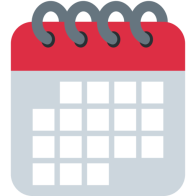 20202021
Учебный план (УП)
Календарный учебный график  (КУГ)
Рабочие программы дисциплин в соответствии  (РПД)
Индивидуальный учебный план  (ИУП) обучающегося
0
Обучающие мероприятия 
для ППС, АУП, УВП
итераций при согласовании и утверждении учебно-
методических документов ОПОП
Интеграция «АС Учебные Планы» с АИС «1С:Университет» и  другими ИАС
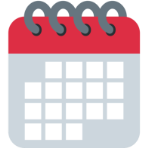 20192020
«Личный кабинет студента» с возможностью  формирования 
индивидуальных траекторий студентов: 
- из дисциплин из вариативной  части УП
- из каталога Кампусных курсов
факультативов из других УП
2.   Автоматизированное формирование Учебно-производственных 
   планов (УПП) из УП
14
Автоматизация формирования компонентовОПОП в программе «АС Учебные Планы»
С 01.09.2019г. программное обеспечение АС «Планы» позволяет  автоматизировать создание:
Учебных планов (УП) в соответствии с макетом СУОС НИ ТГУ, в том числе с автоматическим распределением часов контактной работы в соответствии с утверждёнными в НИ ТГУ нормами времени по текущей, промежуточной и ГИА. Обеспечена корректная интеграция УП в систему «1С: Университет» для дальнейшей корректной выгрузки документов (аттестационные ведомости, приложения к дипломам и пр.).
Календарных учебных графиков посредством их интеграции из УП
Индивидуальных  учебных планов  (ИУП) обучающихся, формируемых из УП образовательных программ конкретного года набора. 
Рабочих программ дисциплин/модулей/практик (РП), формируемых на основе УП образовательных программ конкретного года набора (автоматическое распределение лекционных, практических и др. видов часов учебной работы, 
формы контроля  привязка к кафедрам, формируемые дисциплиной компетенции и индикаторы). Для автоматизации выгрузки перечня литературы по дисциплине обеспечена интеграция программного обеспечения  «Рабочие программы дисциплин» с фондами НБ НИ ТГУ. 
удаленный доступ к единой электронной базе РП через создание сервера (удаленный доступ).
Матрицы формирования компетенций по образовательной программе, формируемая из соответствующего УП.
15
Программа повышения квалификации

«Автоматизация формирования компонентов ОПОП в программе «АС Учебные Планы»»
Категории слушателей:
2. Научно-педагогические работники
1. Заместители деканов, директоров институтов, менеджеры САЕ, специалисты по УМР, РОП
Темы
Учебный план (УП)
Календарный учебный график  (КУГ)
Рабочие программы дисциплин в соответствии  (РПД)
Индивидуальный учебный план  (ИУП) обучающегося
Рабочие программы дисциплин в соответствии  (РПД)
Срок обучения с 01.10.19:
24 часа (лекций-4; практик-4)
Форма обучения:  очная
Режим очных занятий:   4 часа в неделю
48 часов (лекций-4; практик-10)
Форма обучения: очная
Режим очных занятий:   6 часов в неделю
Личные дела студентов
В соответствии с Регламентом 
Личные дела зачисленных передаются…  
…не позднее 15 сентября текущего уч. года
На сегодня: БИ, ИИК, ФилФ, ГГФ – не сданы
ИПМКН, ФТФ, ФФ, ФсФ, ФЖ, ФИЯ, ФИПН, ЮИ, ИЭМ, ФИТ – сданы не в полном объеме

Также не все факультеты завершили работу над личными делами выпускников
Распределение студентов по группам
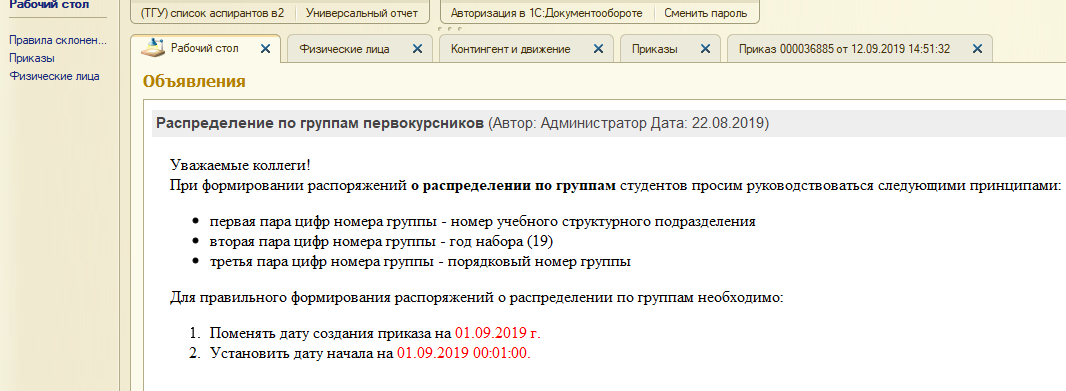 Номера групп в 1С: Университет:
00000; 054-БФ; 061951с и др.
Подготовка к формированию отчёта по форме ФСН № ВПО-1 2019
До 20 сентября! проверить правильность выгрузки 
Просим обратить особое внимание на:
1. Обучающихся с инвалидностью.
2. Обучающихся  - сироты или оставшихся без попечения родителей.
3. Обучающиеся по квоте Минобрнауки РФ.
Данные по приему заполнять не нужно!
Спасибо за внимание!
Национальный исследовательский
Томский государственный университет
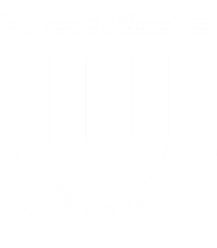 634050, г. Томск, пр. Ленина, 36
+7 (3822) 52-98-52, +7 (3822) 52-95-85 (факс)
rector@tsu.ru

www.tsu.ru